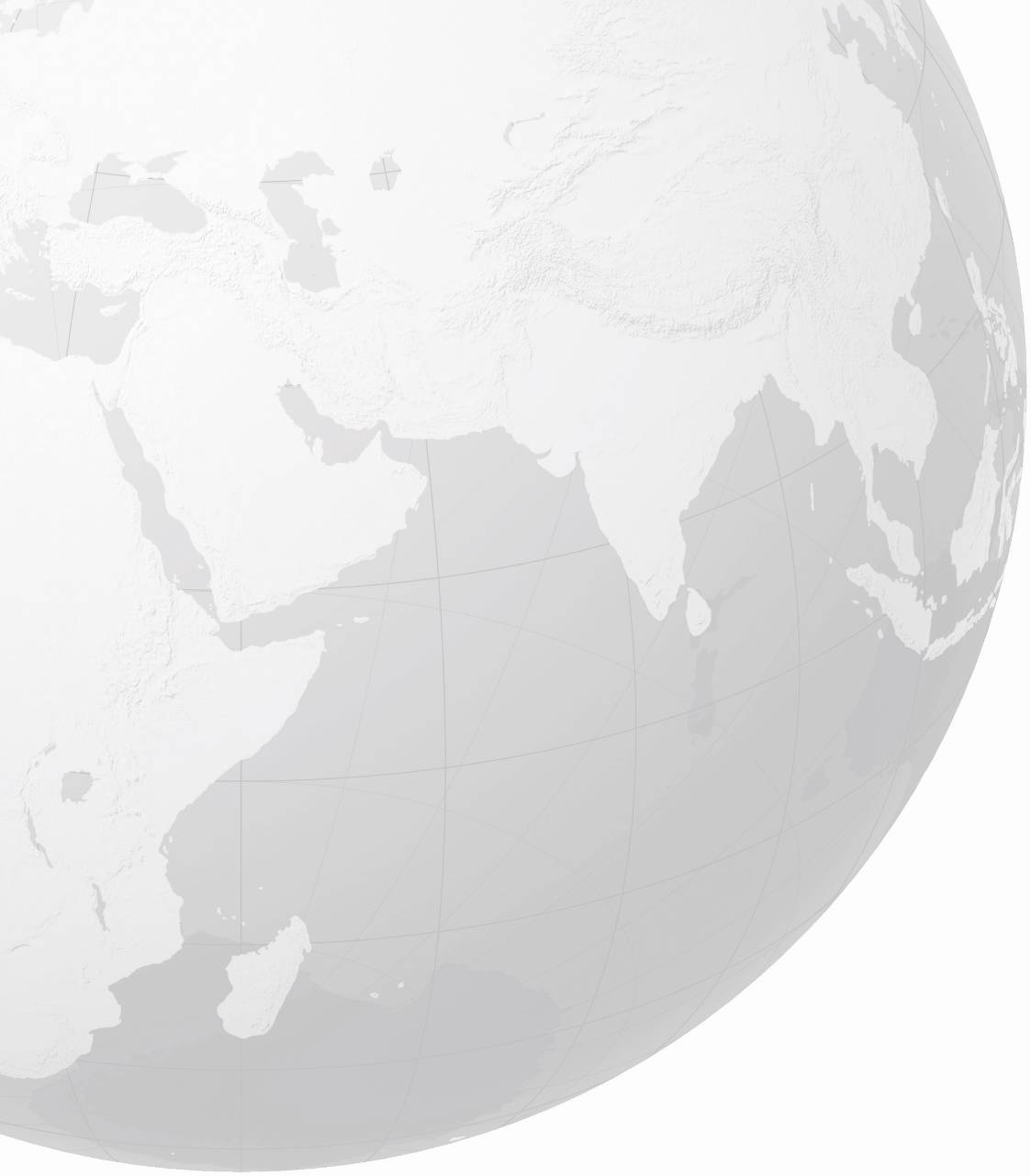 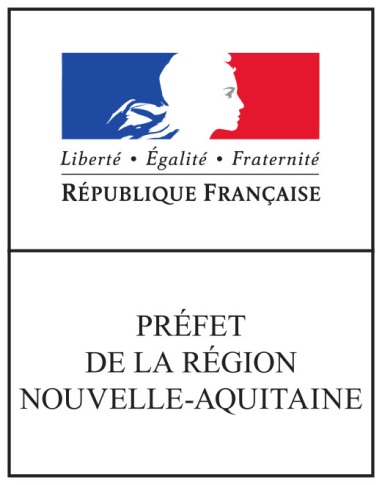 DIRECCTENouvelle-Aquitaine
Le COVID19 au 08/03/2020
[Speaker Notes: Pour les services transversaux utiliser le « orange » Code RVB : R 233, V 93, B 15
À associer avec les autres couleurs « Direccte » Code RVB violet : R 176, V 105, B 164  ou Code RVB marron : R 170, V 143, B 123
Code RVB bleu : R 0, V 175, B 215 Code RVB vert anis : R 201, V 211, B 14]
Qu’est-ce que le Coronavirus COVID-19 ?Source :	https://www.gouvernement.fr/info-coronavirus
Les Coronavirus provoquent des maladies allant d’un simple rhume à des pathologies plus sévères

Le virus identifié en janvier 2020 en Chine: nouveau Coronavirus nommé COVID-19 par OMS.

Quels sont les symptômes du Coronavirus COVID-19 ?
	fièvre ou sensation de fièvre et signes de difficultés respiratoires de type toux ou essoufflement.

Existe-il un vaccin ? 	NON
	traitement symptomatique.

Comment se transmet le Coronavirus COVID-19 ? 
	par contact avec animal infecté (zoonose) source non identifiée et interhumaine
	Par voie respiratoire, (contact rapproché et prolongé)
DIRECCTENouvelle-Aquitaine
2
Peut-on attraper la maladie par l’eau ?
 	Non à ce jour

Certaines personnes sont-elles plus à risque ?
	les personnes souffrant de maladies chroniques (hypertension, diabète, pathologie respiratoire, insuffisance cardiaque), 
	les personnes âgées ou fragiles.

Quel est le délai d’incubation de la maladie ?
	3 à14 jours.(contagion suspectée 24 H avant début des symptômes)

Où sont faits les tests et quel est le délai pour établir un diagnostic ?
	dans tous les établissements de santé de référence, 	 
	uniquement en cas de suspicion de la maladie, validée par 		le SAMU et par un infectiologue référent.
	Le délai pour résultat : 3 et 5 heures.

A partir de quelle distance sommes-nous contagieux ? 	Transmissions par les postillons (éternuements, toux).
 	contact étroit avec une personne malade : même lieu de vie, 	contact direct à moins d’un mètre lors d’une toux, d’un éternuement ou une discussion en l’absence de mesures de protection.
DIRECCTENouvelle-Aquitaine
3
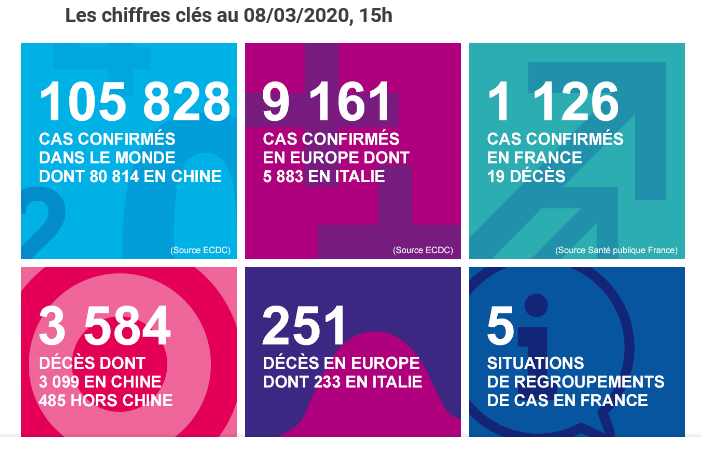 DIRECCTENouvelle-Aquitaine
Données Santé Publique France
4
Quels sont les trois stades de gestion de l’épidémie de Coronavirus COVID-19 en France?
Stade 1 :

 freiner l’introduction du virus sur le territoire national. 
	mise en alerte du système de santé. 
	isoler les malades, détecter et identifier rapidement les cas contact, 
	prendre en charge les cas graves dans les établissements de santé habilités
 	Des mesures très strictes pour contrôler les retours des zones infectées et réagir rapidement sur les premiers cas, comme aux Contamines (Haute-Savoie, 74).
 

Nous sommes passés au stade 2 depuis vendredi 28 février 2020
DIRECCTENouvelle-Aquitaine
5
Stade 2 :


freiner la propagation du virus sur le territoire et empêcher  (retarder aussi longtemps que possible) le passage au stade 3. soins sécurisé pour les patients avec identification des personnes contacts. Les activités collectives sont impactées

	Certaines mesures, propres au stade 1, n’ont plus de raison d’être: plus de quatorzaine pour les personnes revenant d’une zone à risque mais des mesures de réduction sociale. 
	La quatorzaine est toutefois maintenue pour les cas contacts à haut risque 

	Les voyages ou déplacements non nécessaires vers les pays à risque hors et en UE, fortement déconseillés
DIRECCTENouvelle-Aquitaine
6
Stade 2 :

	Mesures plus contraignantes pour Zone de regroupement de cas: 
		tous les rassemblements collectifs interdits 			fermeture des établissements scolaires 
		limiter les déplacements dans la Zone hormis pour  les courses, 	pas de rassemblements, pas de déplacements inutiles et, si possible télétravail.


	Pour le reste du territoire national, annulation de tous les rassemblements de plus de 1000 personnes en milieu confiné et/ou en milieu ouverts.
DIRECCTENouvelle-Aquitaine
7
Stade 3 : stade épidémique Le virus circule largement dans la population: 	atténuation des effets de l’épidémie. 

	mobilisation complète du système sanitaire hospitalier et de ville, ainsi que les établissement médico-sociaux pour protéger les populations fragiles, 

	assurer la prise en charge des patients sans gravité en ville, et des patients avec signes de gravité en établissement de soins. 
	Les activités collectives sont fortement impactées
DIRECCTENouvelle-Aquitaine
8
Où circule le Coronavirus COVID-19 en France?
Il est en particulier concentré sur cinq « clusters » :

Oise, et en particulier sur les communes de Creil, Crépy en Valois, Vaumoise, Lamorlaye et Lagny le Sec.
Haute Savoie, dans la commune de La Balme.
Morbihan, dans les communes d’Auray, Crac’h et Carnac.
Haut-Rhin (Mulhouse)
Bas-Rhin (Strasbourg)
DIRECCTENouvelle-Aquitaine
Les événements et rassemblements sont-ils annulés ?
mesures strictes au sein des zones de circulation active du virus 
	Annulation de tous les événements publics ;
	Fermeture des établissements scolaires des communes 
	Incitation aux habitants à recourir au télétravail et à éviter de circuler hors de la zone, ou de rejoindre des rassemblements publics hors de la zone
9
Comment se protéger du coronavirus COVID-19 ?
Se laver les mains très régulièrement
	Tousser ou éternuer dans son coude
	Saluer sans se serrer la main, éviter les embrassades
	Utiliser des mouchoirs à usage unique 
	Porter un masque quand on est malade
DIRECCTENouvelle-Aquitaine
Mes enfants rentrent d’une zone à risque?
Si vos enfants ne présentent pas de symptômes, ils peuvent être envoyés à la crèche, à l’école, au collège, au lycée ou tout accueil collectif type association sportive. 

Leur température doit toutefois être surveillée 2 fois par jour.
10
Quelles dispositions sont prévues si je dois garder mon enfant à la maison ?
Fermetures d’écoles 

Le parent d’un enfant âgé de moins de 16 ans peut bénéficier d’un arrêt maladie indemnisé s’il ne peut pas bénéficier d’un aménagement de ses conditions de travail lui permettant de rester chez lui pour garder son enfant. 

Le parent contacte son employeur et envisage avec lui les modalités de télétravail qui pourraient être mises en place. 
Si aucune autre solution ne peut être retenue, l’employeur via la page employeur du site ameli.fr déclare l’arrêt de travail de son salarié. 
Le salarié percevra les indemnités journalières et, le cas échéant, le complément de salaire de son employeur dès le 1er jour d’arrêt (sans application du délai de carence). 

Attention un seul des deux parents peut bénéficier d’un arrêt dans ce cadre.
DIRECCTENouvelle-Aquitaine
11
Dois-je porter un masque ?
Masque chirurgical: 	Non même si vous revenez de zone à risque et que vous ne manifestez aucun symptôme. 
			Oui dans des lieux publics ou pour protéger vos proches si vous avez des symptômes 
 
Masques FFP2 sont réservés aux professionnels de santé. Il s’agit d’équipements de protection individuelle destinés aux soignants en contact étroit avec un malade confirmé.
DIRECCTENouvelle-Aquitaine
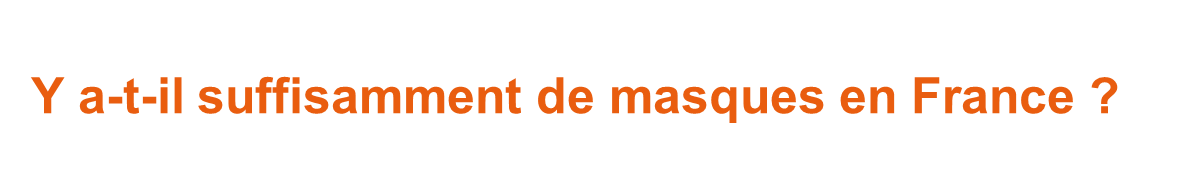 15 millions de masques chirurgicaux du stock national sont mis en circulation. Les 138 établissements de santé qui prennent en charge des cas confirmés de Coronavirus COVID-19 ont  déjà reçu des dotations de masques chirurgicaux.

 Les masques seront aussi remis aux médecins généralistes, cette semaine, pour la prise en charge de patients suspectés d’être porteur du Coronavirus COVID-19
12
Puis-je prendre les transports en commun ?
Il n’y a aucune contre-indication à ce que vous vous déplaciez en transport en commun. Cependant, si vous êtes malade portez un masque.
DIRECCTENouvelle-Aquitaine
Y a-t-il un risque de pénurie de médicaments ?
A ce stade, aucun problème d'accès aux médicaments n'a été signalé en relation avec l'épidémie de Coronavirus COVID-19 en France, ni en Europe.

Néanmoins, l’industrie pharmaceutique mondiale est très dépendante des activités de production en Chine.
13
Est-ce que le Coronavirus COVID-19 survit dans le milieu extérieur ? Y a-t-il un risque avec les objets/colis importés de zones à risque?
Au vu des données disponibles sur la survie des coronavirus le risque d’être infecté par le Coronavirus COVID-19 en touchant un objet importé d’une zone à risque est considéré comme extrêmement faible.

 Les mesures d’hygiène standard (lavage des mains, nettoyage de surfaces) sont efficaces.

 Il n’y a donc pas de contre-indication à se faire livrer des colis de Chine.
DIRECCTENouvelle-Aquitaine
Y a-t-il une restriction particulière concernant l’utilisation des médicaments provenant de la Chine.
non
14
Questions/réponses pour les entreprises et les salariés du ministère du travail https://travail-emploi.gouv.fr/IMG/pdf/coronavirus_entreprises_et_salaries_q-r.pdf
DIRECCTENouvelle-Aquitaine
15
Précautions à prendre dans le cas du travail
DIRECCTENouvelle-Aquitaine
Salarié
assurer personnellement ma propre sécurité et celle de mes collègues en respectant les consignes sanitaires: lavage des mains , saluer sans contact, éviter les contacts proches 

Se conformer aux instructions données par mon employeur en fonction de la situation de mon entreprise et de ma propre situation:
Télétravail
Report des congés déjà posés
16
Précautions à prendre dans le cas du travail
Employeur:
Prendre les mesures nécessaires pour assurer la sécurité et la protection de la santé de son personnel: évaluation du risque professionnel (risque de contagion sur les lieux ou à l’occasion du travail): actualisation du DU en tenant compte de ce risque.

Réorganisation des poste de travail (télétravail, éviter réunions non indispensables, les contacts proches (cantine, ascenseurs, visioconférence, les déplacement professionnels dans les zones à risques) en fonction de l’EvRP

Consultation du CSE en cas de modification  ++ de l’organisation du travail
DIRECCTENouvelle-Aquitaine
17
Un salarié revient d’un pays à risque ou réside dans un « cluster »
Salarié
Pas de quatorzaine si je reviens d’une zone à risque sauf de Chine mais
prévenir mon employeur
respecter les mesures habituelles d’hygiène
surveiller ma température 2 fois par jour
surveiller l’apparition de symptômes d’infection respiratoire
adopter des mesures de distanciation sociale 
en cas de signes d’infection respiratoire dans les 14 jours suivant son retour : contacter le 15 
Si salarié est  un cas contact à haut risque identifié par l’ARS et qu’aucune autre solution ne peut être retenue, il peut bénéficier d’un arrêt de travail, indemnisé dans les conditions d’un arrêt maladie sans application des jours de carence, pour la durée d’isolement préconisée (auprès de l’ARS). 

Employeur
Réorganisation des poste de travail si nécessaire
DIRECCTENouvelle-Aquitaine
18
Un ou plusieurs salariés de mon entreprise présentent un risque sérieux d’être contaminés
Employeur
réorganisation des postes de travail en privilégiant le télétravail ;
si le télétravail n’est pas possible, fait en sorte que son ou ses salarié(s) évite(nt) : 
les lieux où se trouvent des personnes fragiles,
toute sortie ou réunion non indispensable (conférences, meetings, etc.)
les contacts proches (cantine, ascenseurs, etc.).
-   Si ces dispositions non possibles:  peut demander au salarié de rester à son domicile
Seuls les salariés « cas contact à haut risque » peuvent bénéficier d’un arrêt de travail par l’ARS 
Si pas d’arrêt de travail et  lui demande de ne pas se présenter à son travail, sa rémunération est maintenue

- L’employeur peut déplacer des congés déjà posés par le salarié sur une autre période ; si le salarié n’a pas posé de congés, il ne peut les imposer.
DIRECCTENouvelle-Aquitaine
19
L’enfant du salarié fait objet d‘une mesure d’isolement et pas de solution de garde d’enfant
Salarié

Plus de mesure d’isolement des enfants revenant de zone à risque
Si l’enfant est soumis à l’isolement car est un « contact haut risque »
Prévenir l’employeur
Si possible télétravail
arrêt de travail pour la durée d’isolement préconisée prescrit par le médecin de l’ARS (procédure dérogatoire exceptionnelle ) droits à indemnisation identiques à ceux prévus en cas d’arrêt de travail, sans application du délai de carence.

Employeur:
Mise en place du télétravail si possible
DIRECCTENouvelle-Aquitaine
20
L’établissement scolaire de mon enfant de moins de 16 ans fait l’objet d’une fermeture
Salarié

Prévenir l’employeur
Si possible télétravail
Si non arrêt de travail indemnisé sans jour de carence 

Employeur:

Mise en place du télétravail si possible
Déclaration arrêt de travail à compter du jour du début de l’arrêt pour une durée correspondant à la fermeture de l’école en remplissant une déclaration en ligne sur le site Internet d’améli (un seul des parents)
DIRECCTENouvelle-Aquitaine
21
Déplacements professionnels en zone à risque
Salarié:
Peut exercer son droit de retrait pour la seule situation où, en violation des recommandations du gouvernement, son employeur lui demanderait de se déplacer et de séjourner dans une zone de circulation active du virus 
dans les autres situations, le respect des mesures dites « barrières » et la vérification par l’employeur de leur mise en œuvre  effective constituent une précaution suffisante pour limiter la contamination: le droit individuel de retrait ne peut en principe s'exercer

Employeur
Est responsable de la santé et sécurité des salariés
Eviter les déplacements professionnels dans les zones à risque (Chine, Italie, Corée du Sud, Iran Singapour)
DIRECCTENouvelle-Aquitaine
22
salarié affecté(e) à un poste de travail le mettant en contact avec le public
Salarié:
Lorsque les contacts sont brefs, les mesures « barrières » permettent de préserver votre santé et celle de votre entourage
 Respecter les consignes de l’employeur

Employeur
Est responsable de la santé et sécurité des salariés
Poste de travail en contact avec le public: 
contacts  brefs: les mesures « barrières »,
contacts prolongés et proches, en plus installation d’une zone de courtoisie d’un mètre, nettoyage des surfaces avec un produit approprié, lavage fréquent des mains.
DIRECCTENouvelle-Aquitaine
23
Le salarié présente des symptômes
Salarié malade:
Quitter le lieu de travail
Appeler le 15 (ne pas se rendre chez le médecin traitant ou le médecin du travail)

Employeur:
Si salarié a été contaminé: nettoyage du lieu de travail
équipement des personnes en charge du nettoyage des sols et surfaces avec port d’une blouse à usage unique, de gants de ménage (pas de port de masque justifié)
entretien des sols : privilégier une stratégie de lavage-désinfection humide 
déchets produits par la personne contaminée suivent la filière d’élimination classique
DIRECCTENouvelle-Aquitaine
24
Droit de retrait: les circonstances
Salarié présentant des symptômes:
La seule circonstance qu’un salarié a été contaminé ne suffit pas, pour exercer son droit de retrait.
Salarié affecté(e) à un poste de travail le mettant en contact avec le public 
Le fait d’être affecté à l’accueil du public et pour des contacts prolongés et proches ne suffit pas pour exercer mon droit de retrait.
Déplacements professionnels en zone à risque
Possibilité d’ exercer son droit de retrait pour la seule situation où, en violation des recommandations du gouvernement, son employeur lui demanderait de se déplacer et de séjourner dans une zone de circulation active du virus 
Un ou plusieurs salariés de mon entreprise présentent un risque sérieux d’être contaminés
- Si un collègue de travail réside dans une zone de circulation active du virus (cluster) ou revient d’une de ces zones ne suffit pas pour exercer mon droit de retrait
DIRECCTENouvelle-Aquitaine
25
Rôle du médecin du travail
rôle exclusif de prévention des risques professionnels et d’information de l’employeur et des salariés. 

relaie à ses adhérents les consignes sanitaires diffusées par le gouvernement. 

L’employeur peut aussi solliciter le service de santé au travail pour la mise en œuvre des présentes recommandations.

Pour rappel, le médecin du travail ne peut prescrire d’arrêts de travail.
DIRECCTENouvelle-Aquitaine
26
Outils à mobiliser en cas de variation de mon activité du fait de la crise
Activité partielle

conséquences sur le contrat de travail 
conséquences sur le contrat de travail 
Comment faire une demande d’activité partielle 
Quelle est la prise en charge de l’Etat 

Puis-je moduler les durées du travail pour répondre à une hausse d’activité

Rôle du comité social et économique
DIRECCTENouvelle-Aquitaine
27
Gestion actuelle du risque en NA vers les entreprises
Information

Des  UD: par la DIRECCTE

Des SST: par les MIT
Informations vers les préventeurs des SST :

par les MIT
DIRECCTENouvelle-Aquitaine
Information des entreprises
-	Par les UD
-	Par les SST(attention: uniquement les adhérents)
28
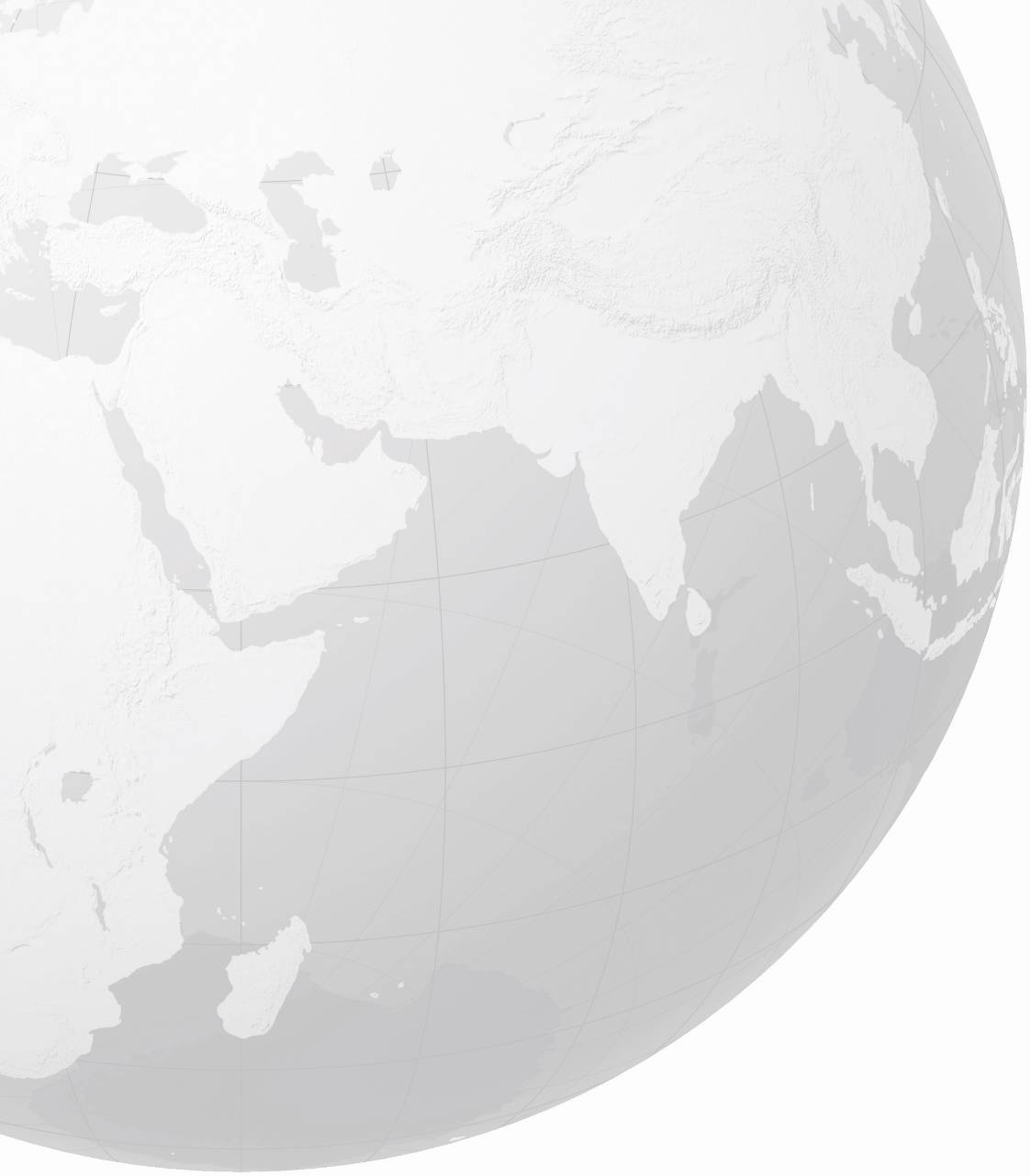 Attention: informations valides le 8 mars 2020 mais pouvant évoluer très rapidement
DIRECCTENouvelle-Aquitaine
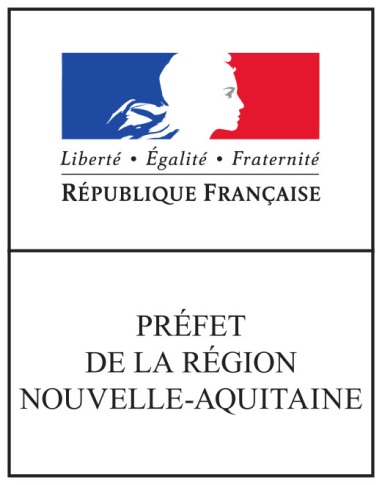 Compte Twitter de l’État 
en région Nouvelle-Aquitaine
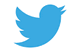 [Speaker Notes: Pour les services transversaux utiliser le « orange » Code RVB : R 233, V 93, B 15
À associer avec les autres couleurs « Direccte » Code RVB violet : R 176, V 105, B 164 ou Code RVB marron : R 170, V 143, B 123
Code RVB bleu : R 0, V 175, B 215  Code RVB vert anis : R 201, V 211, B 14]